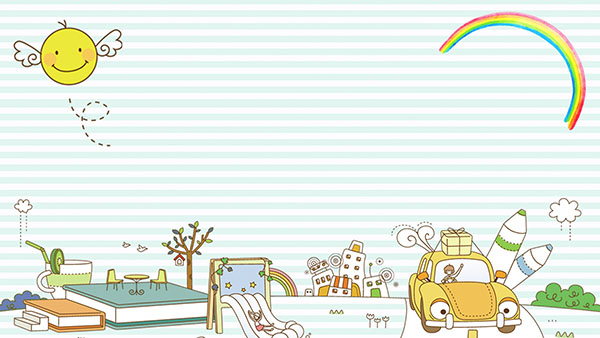 ỦY BAN NHÂN DÂN QUẬN LONG BIÊN
TRƯỜNG MẦM NON TUỔI HOA
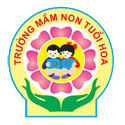 LĨNH VỰC PHÁT TRIỂN NGÔN NGỮ
Đề tài: Truyện “ Cô con út của ông mặt trời”
 
                                                                   Giáo viên thực hiện: Nguyễn Thị Vân
Lứa tuổi: 5 - 6 tuổi
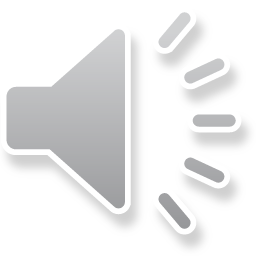 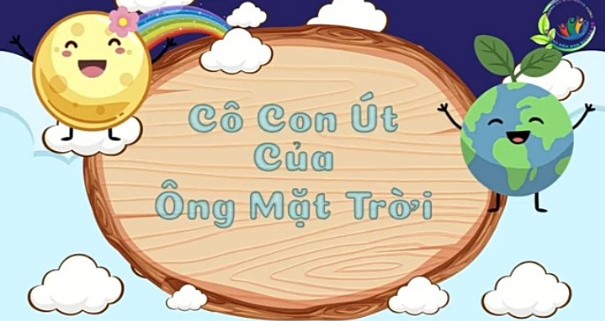 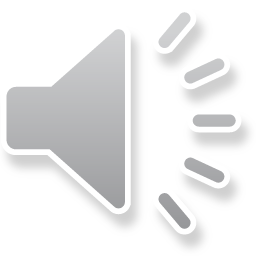 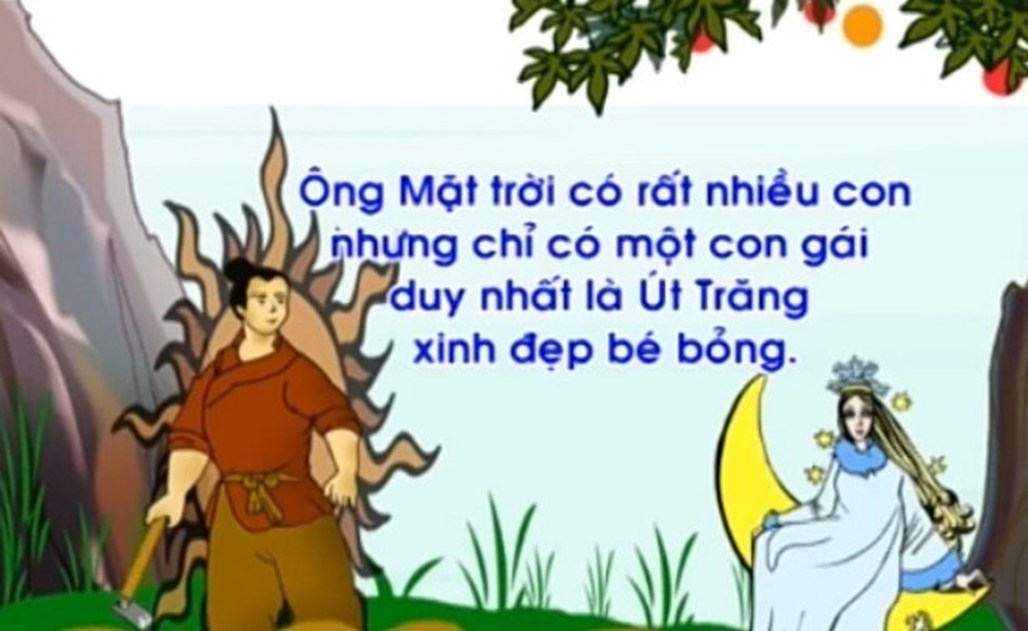 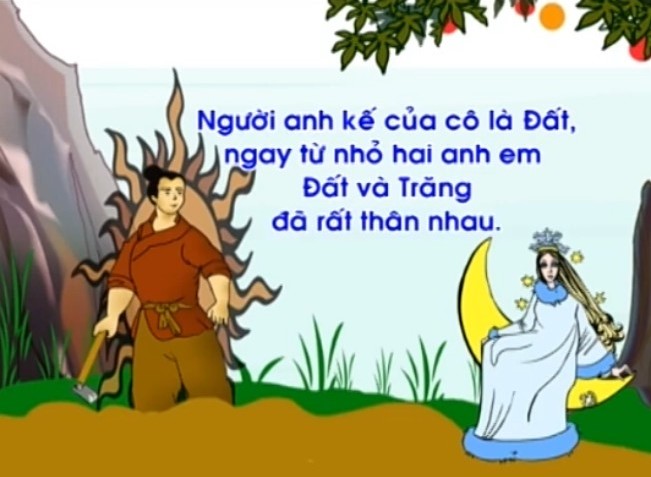 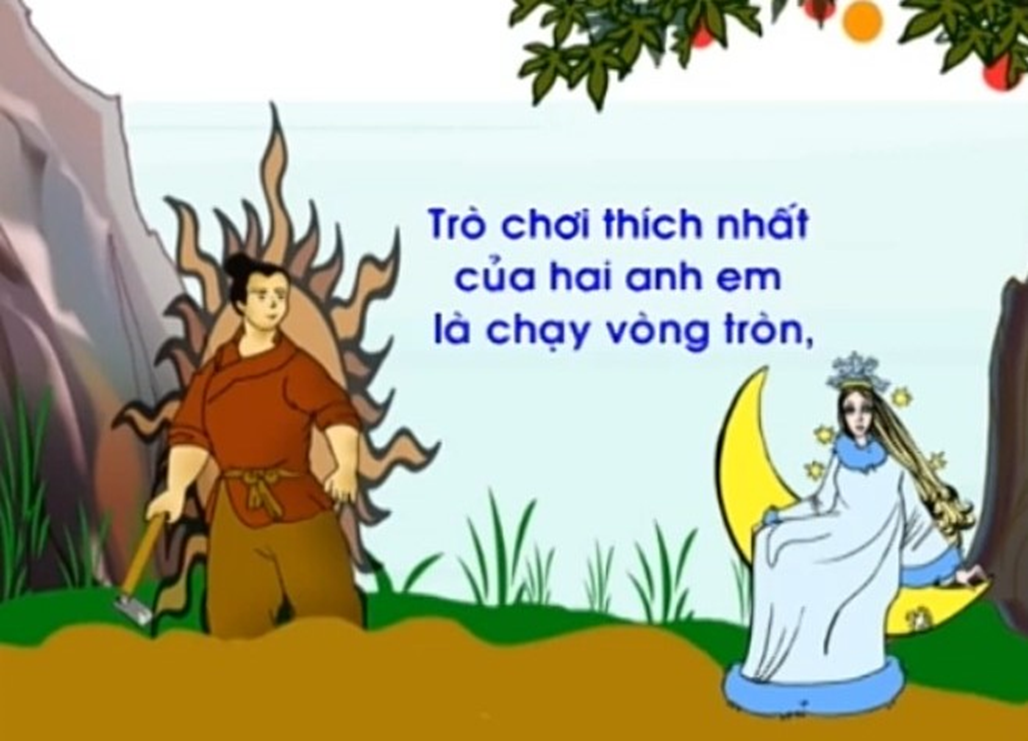 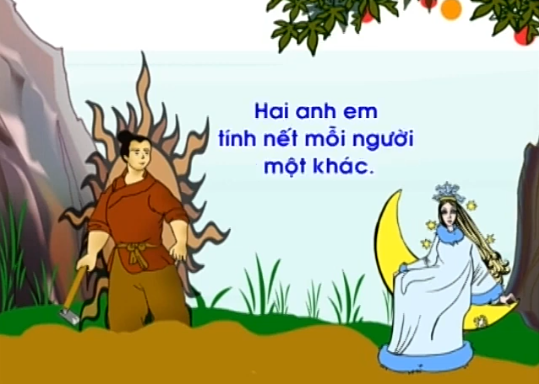 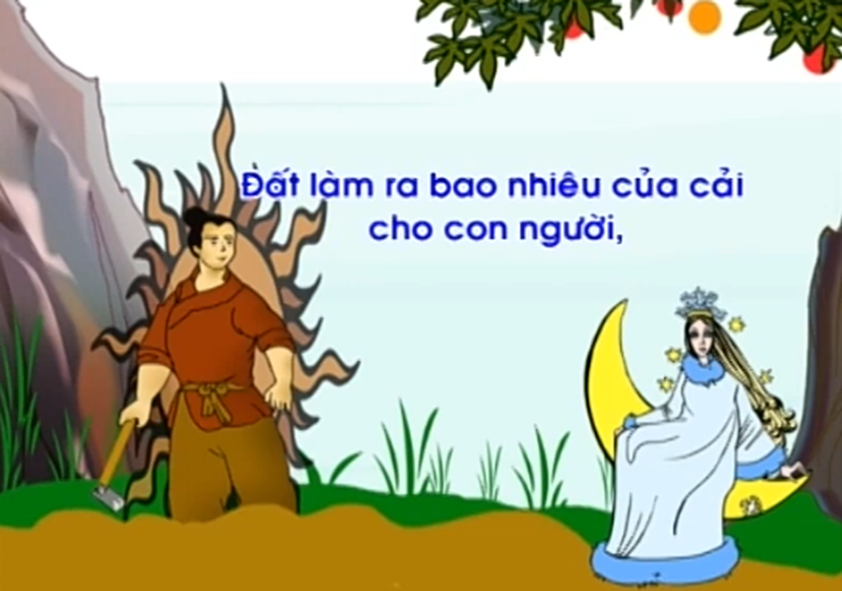 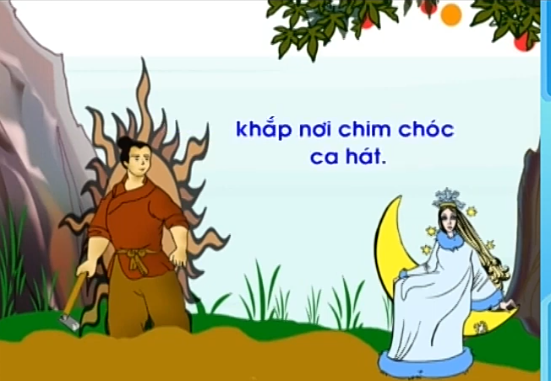 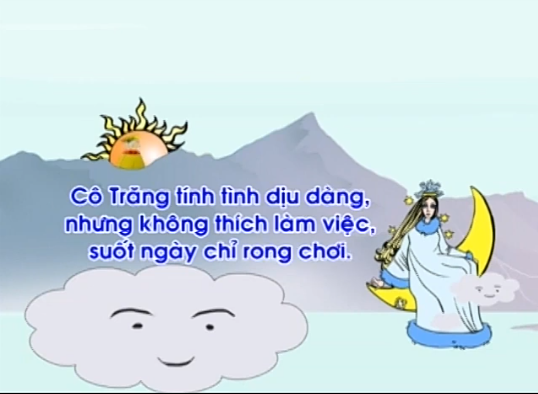 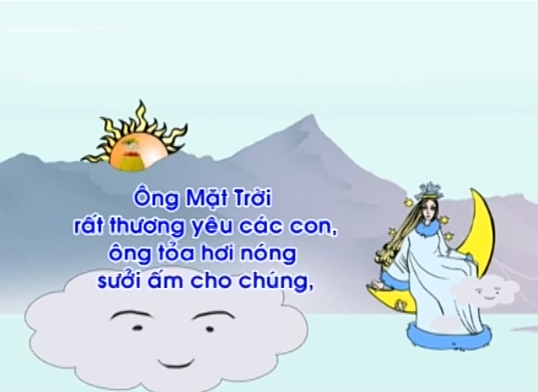 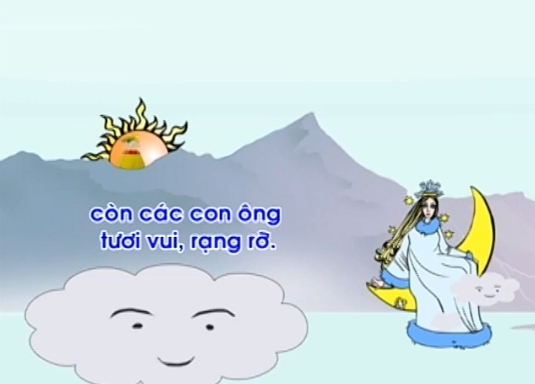 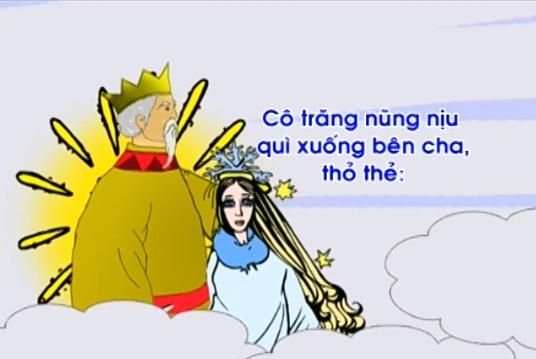 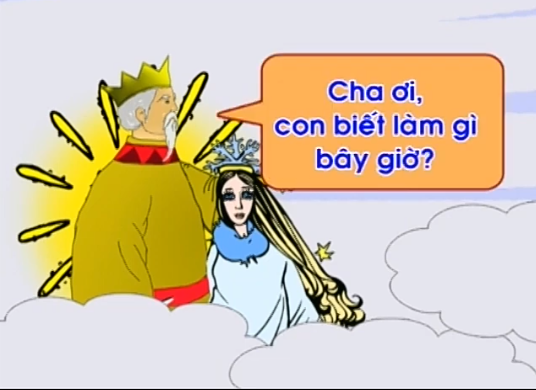 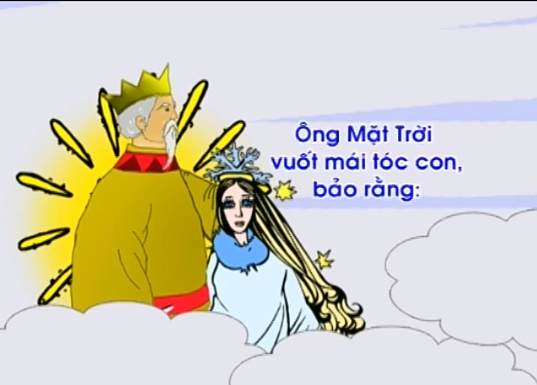 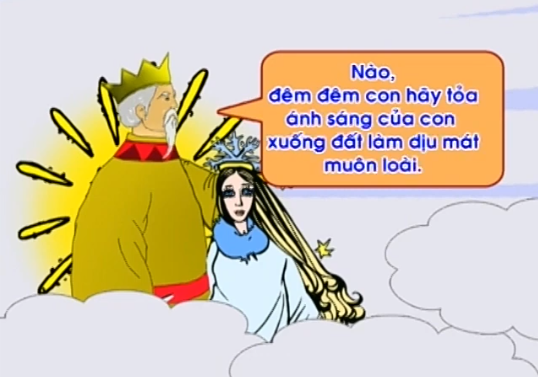 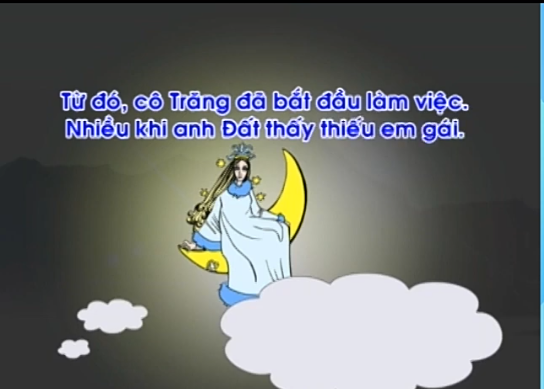 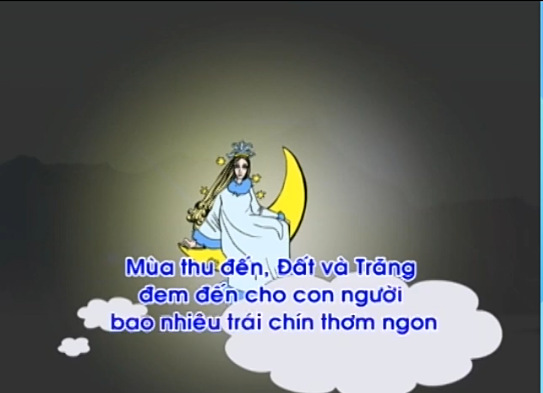 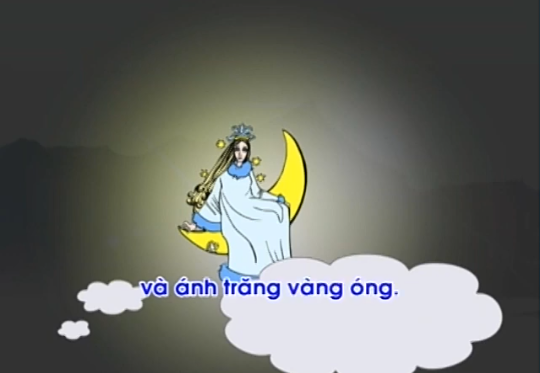 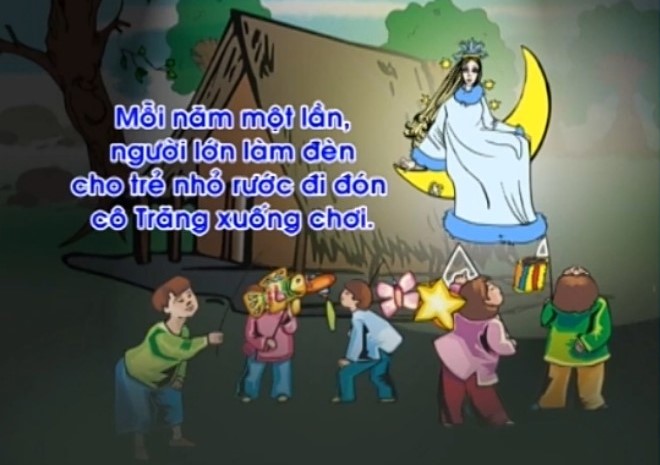 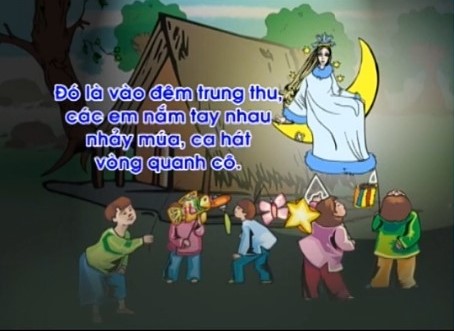 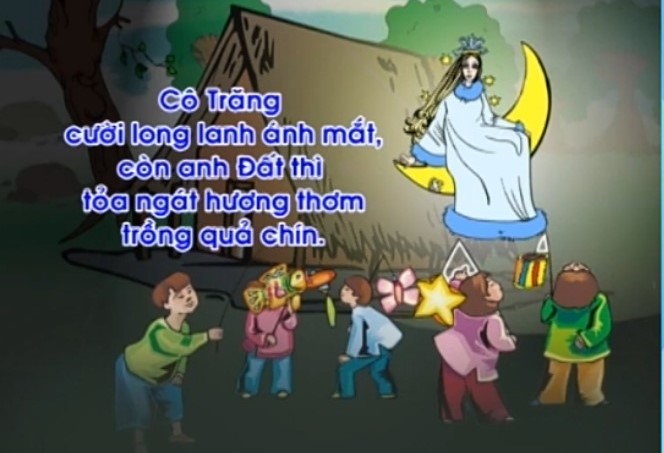 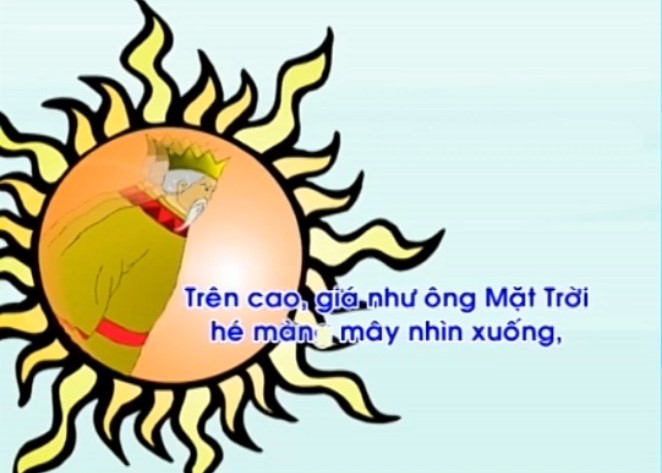 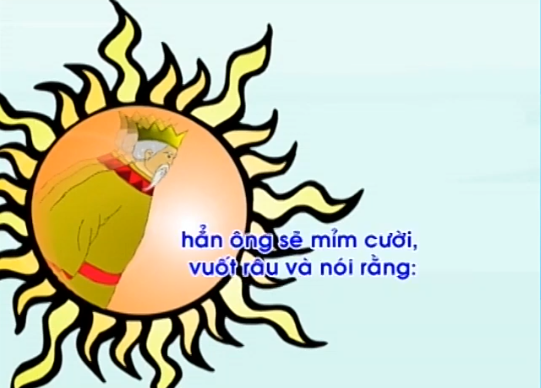 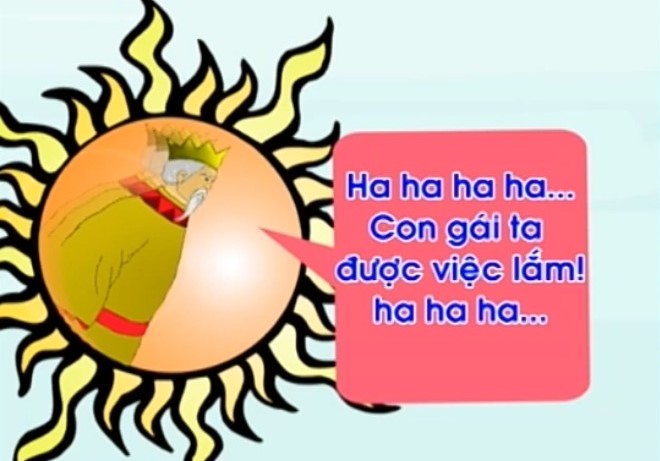 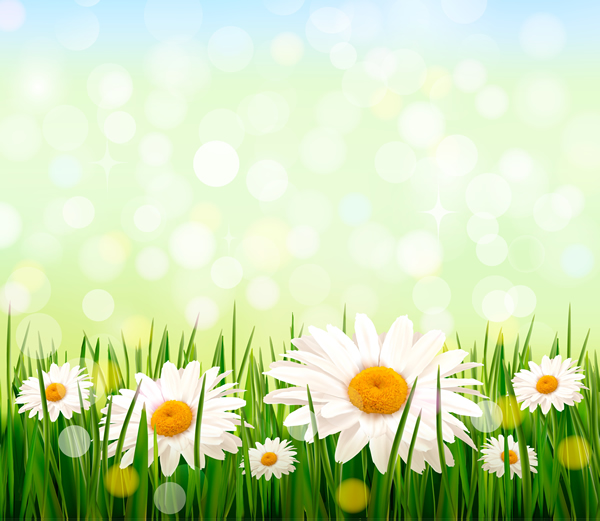 Cô vừa kể cho các con nghe câu chuyện gì?
Trong truyện có những nhân vật nào?
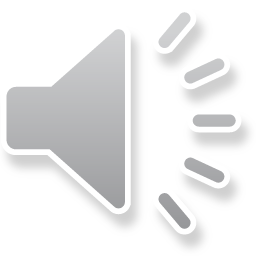 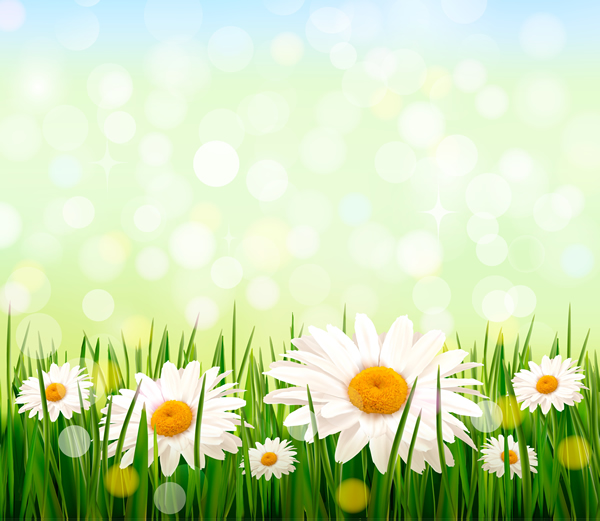 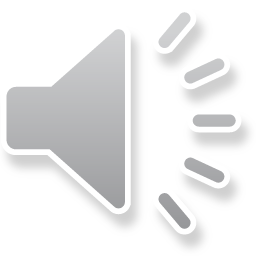 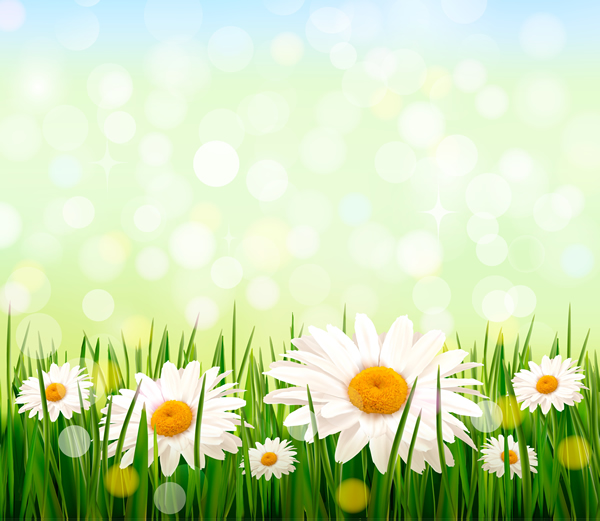 Anh Đất có tính tình như thế nào?
Còn cô Trăng thì ra sao?
Anh Đất có quan hệ thế nào với cô Trăng?
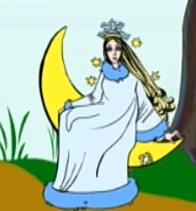 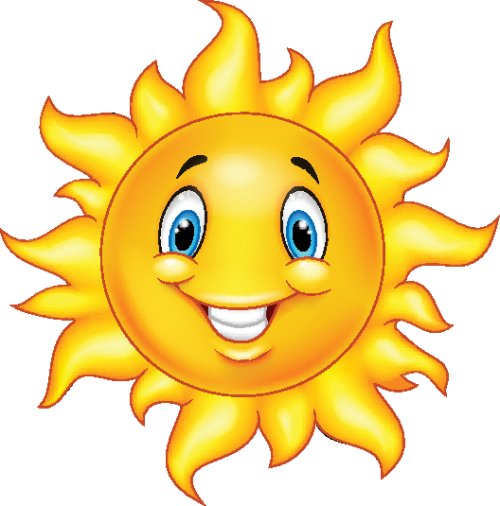 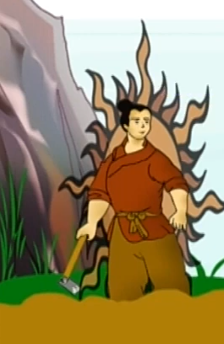 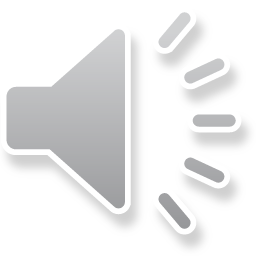 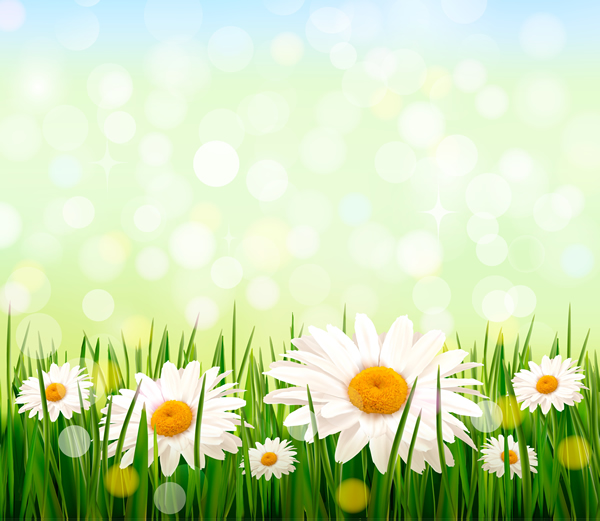 Cô Trăng đã hỏi ông mặt trời điều gì?
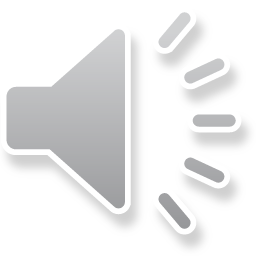 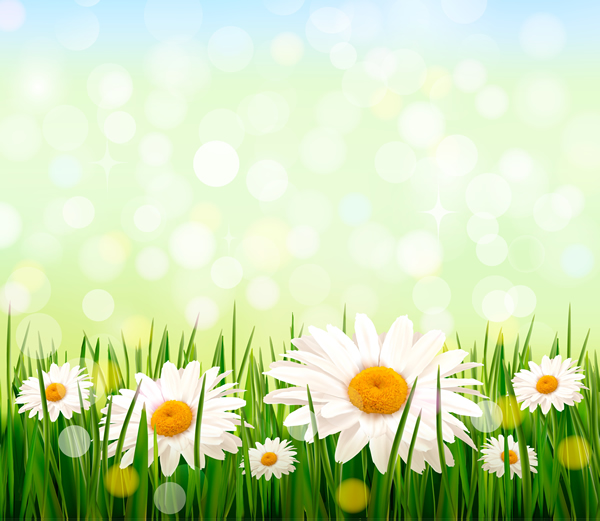 Và ông mặt trời đã trả lời cô Trăng như thế nào nhỉ?
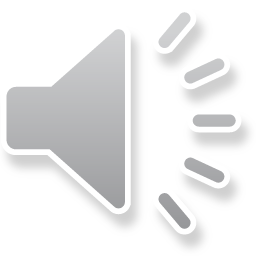 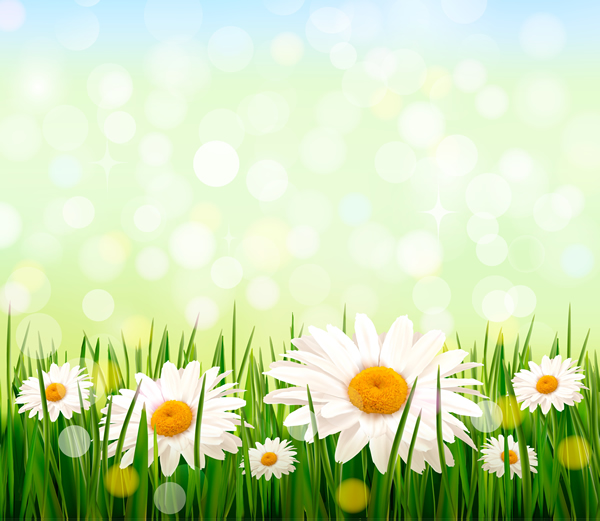 Đất và Trăng đến với các em nhỏ vào mùa nào? Và bằng cách nào?
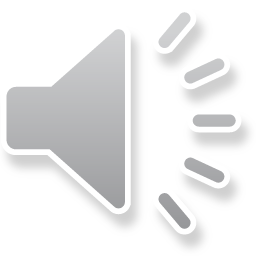 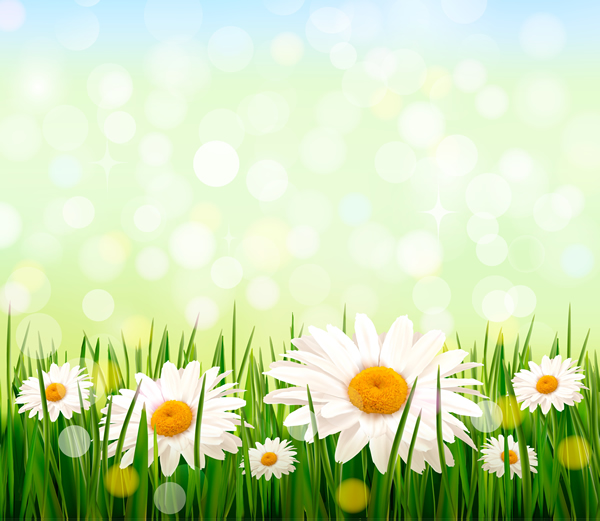 Nếu ông mặt trời trên cao nhìn xuống sẽ như thế nào?
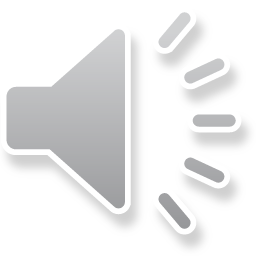 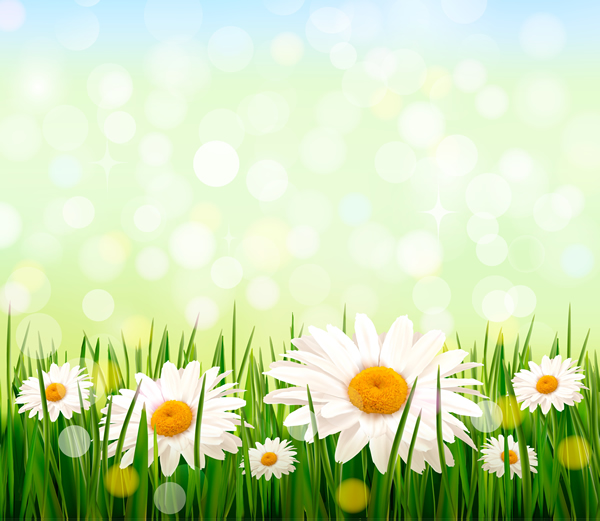 Qua câu chuyện cô con út của ông mặt trời các con học được điều gì?
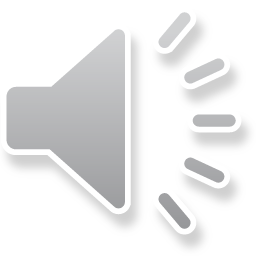 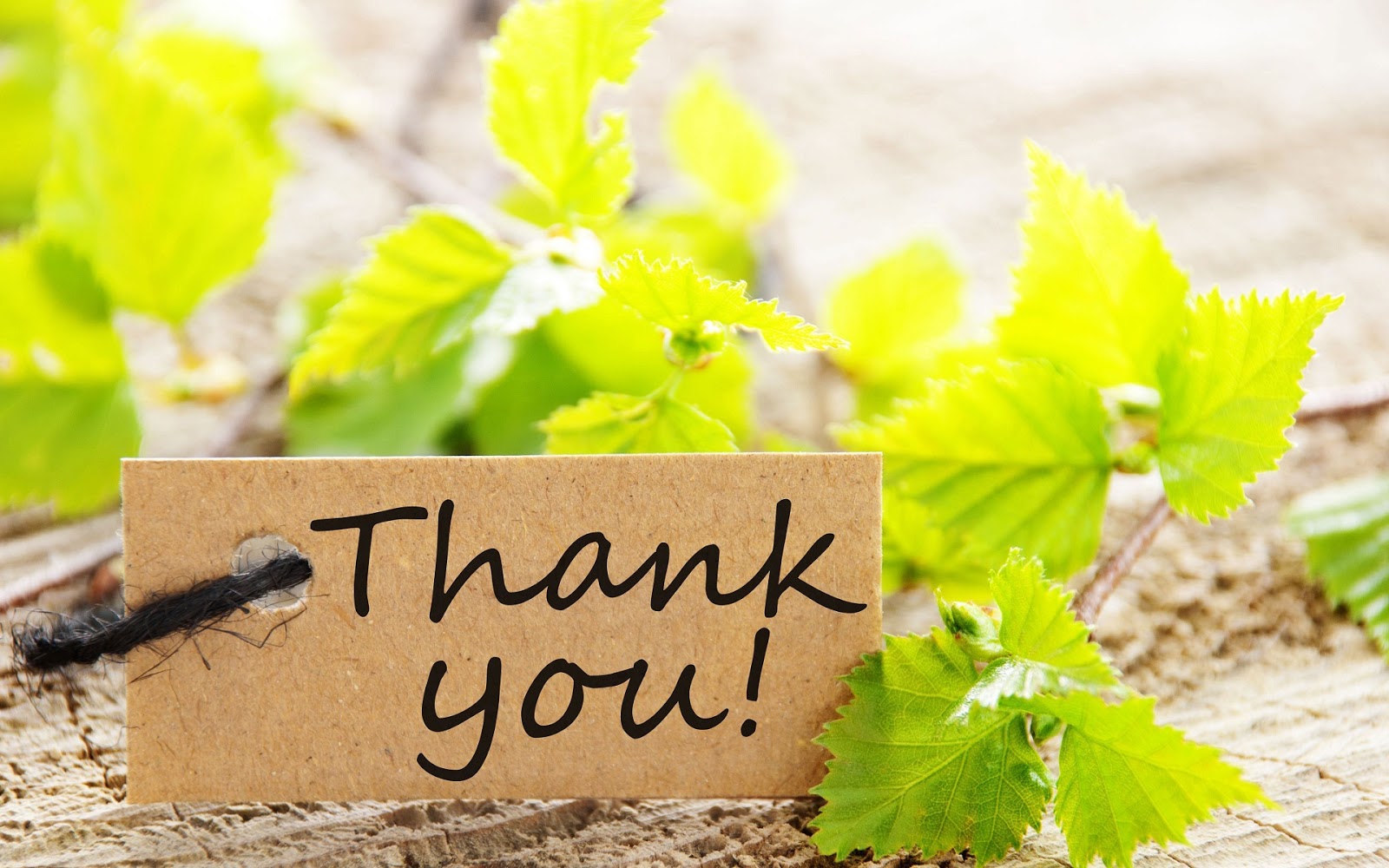 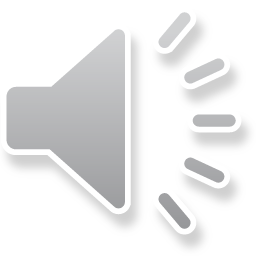